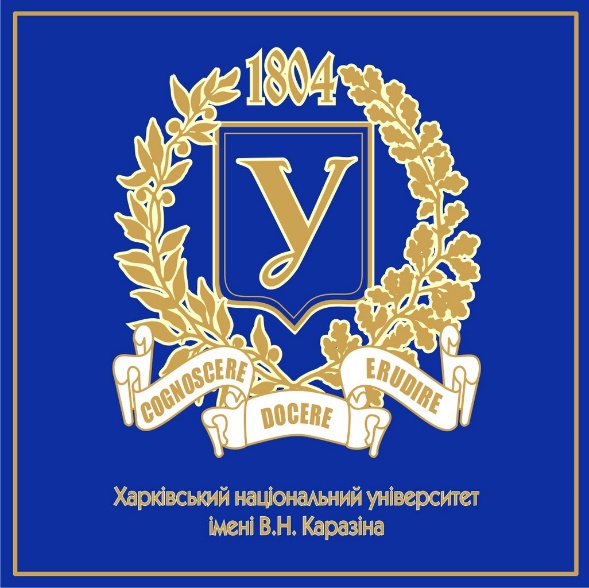 Засідання Вченої ради
ПРО ХІД АКРЕДИТАЦІЇ ОСВІТНІХ ПРОГРАМ у 2022 році
Доповідач: Олександр ГОЛОВКО
ХІД  АКРЕДИТАЦІЇ  ОП у 2022 році
У 2022 році були заплановані до проведення акредитації 18 ОП за першим, другим та третім рівнями вищої освіти
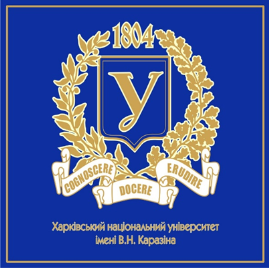 ХІД  АКРЕДИТАЦІЇ  ОП у 2022 році
У січні-лютому за результатами проведеної акредитаційної експертизи отримано 4 сертифікати про акредитацію освітніх програм
(бакалаврського рівня – 1, магістерського – 1, освітньо-наукового – 2)
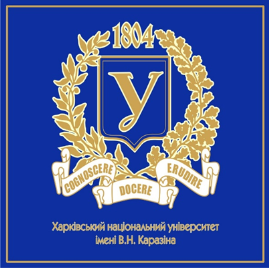 Рівні відповідності  ОП за критеріями оцінювання якості – акредитовані на 5 років
ХІД  АКРЕДИТАЦІЇ  ОП у 2022 році
У період воєнного стану акредитація відбувається згідно з постановою Кабінету Міністрів України від 
16 березня 2022 року № 295 «Про особливості акредитації освітніх програм, за якими здійснюють підготовку здобувачі вищої освіти, в умовах воєнного стану»
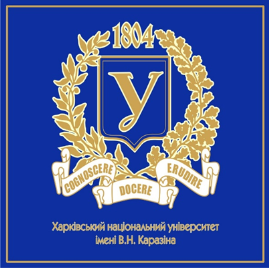 ХІД  АКРЕДИТАЦІЇ  ОП у 2022 р.
З урахуванням зазначеної Постанови, у 2022 році Університет отримав : 
 від Міністерства освіти і науки України продовження дії на один рік (до 01.07.2023 р.) сертифікатів про акредитацію 4 ОП бакалаврського рівня зі спеціальностей 241 Готельно-ресторанна справа та 291 Міжнародні відносини, суспільні комунікації та регіональні студії
від Національного агентства із забезпечення якості вищої освіти отримано 4 рішення про умовну акредитацію освітніх програм зі спеціальностей 106 Географія й 153 Мікро- та наносистемна техніка (на один рік)
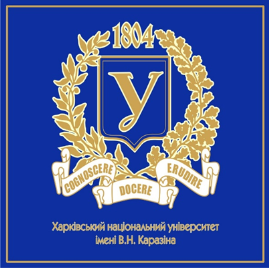 ХІД  АКРЕДИТАЦІЇ  ОП у 2022 році
У жовтні 2022 р.  до Національного агентства із забезпечення якості вищої освіти подані заяви  про акредитацію 2 магістерських програм ННІ «Інститут державного управління» зі спеціальностей 
073 Менеджмент та 076 Підприємництво, торгівля та біржова діяльність
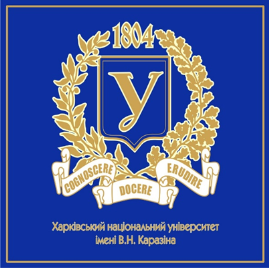 ХІД  АКРЕДИТАЦІЇ  ОП у 2022 році
У грудні 2022 р.  до Національного агентства із забезпечення якості вищої освіти заплановано подати заяви  про акредитацію 4-х ОНП факультетів фізичного, хімічного, математики і інформатики за спеціальностями 
102 Хімія, 104 Фізика та астрономія, 
111 Математика
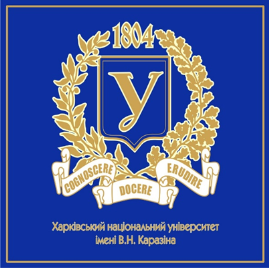 ХІД  АКРЕДИТАЦІЇ  ОП у 2022 році
ЗАХОДИ ІЗ ПОКРАЩЕННЯ ПІДГОТОВКИ ДО ПРОВЕДЕННЯ АКРЕДИТАЦІЇ ОП:
організовано проведення семінарів для гарантів освітніх програм
розроблено методичні  рекомендації з підготовки до акредитації освітніх програм
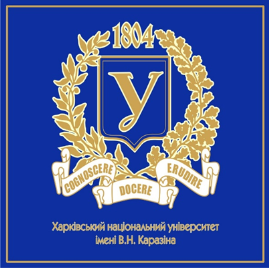 ХІД  АКРЕДИТАЦІЇ  ОП у 2022 році
запроваджено звітування гарантів ОП про результати акредитаційної експертизи та щодо плану заходів із врахуванням зауважень експертів
упорядковано проведення опитувань (анкетування) учасників освітнього процесу, зокрема здобувачів, викладачів, випускників, роботодавців, інших стейкхолдерів
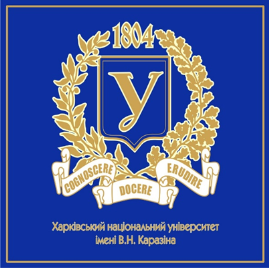 ХІД  АКРЕДИТАЦІЇ  ОП у 2022 році
за графіком проводились наради з робочими групами ОП, керівництвом факультету/інституту, учасниками зустрічей (фокус групами), науково-педагогічними працівниками, задіяними в реалізації ОП, представниками підрозділів з організації та супроводу освітнього процесу

у квітні-червні 2022 року проведено аналіз освітніх програм щодо відповідності їх чинним стандартам вищої освіти та професійним стандартам в частині компетентностей та програмних результатів навчання
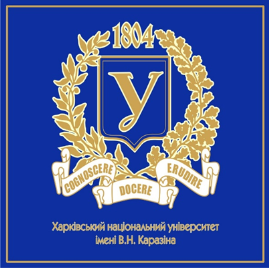 ХІД  АКРЕДИТАЦІЇ  ОП у 2022 році
відповідно до Ліцензійних умов провадження освітньої діяльності в університеті встановлено новий порядок використання ліцензованого обсягу на рівнях вищої освіти
розпочато роботу з моніторингу та оптимізації освітніх програм
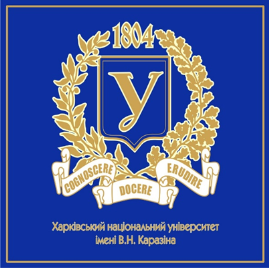 ДЯКУЮ ЗА УВАГУ!
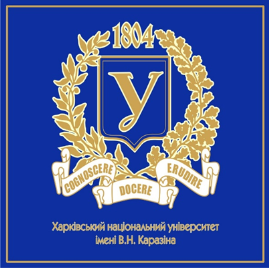